Global “Practitioner Issues” Event
April 29, 2025
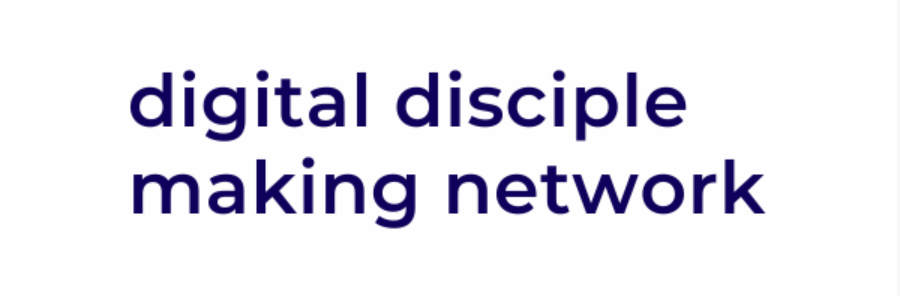 Hosted by
The Digital Disciple Making Network Lead Team Partners: 
East West, Frontiers, IMB, Jesus Film Project, Kavanah Media, Gospel Ambition, M13, Media to Movements, Mission Media U / Visual Story Network, OneKingdom, TWR Motion
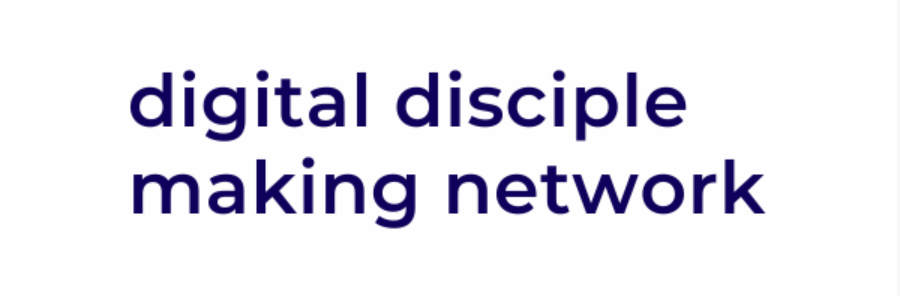 Mission 

We exist to equip disciple makers to accelerate movements with an end-to-end strategy with an emphasis on least-reached people.
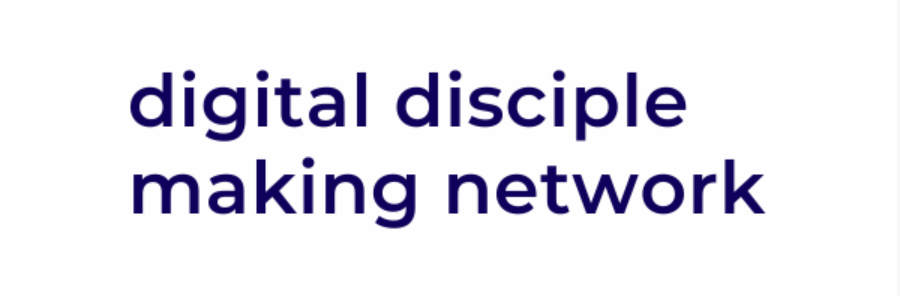 Uniqueness
 
Our leadership team is composed of those with the capacity to provide training, mentoring and media resources to a broad base of practitioners.

We emphasize media strategies that begin with the end in mind, focusing on making disciples who make disciples.
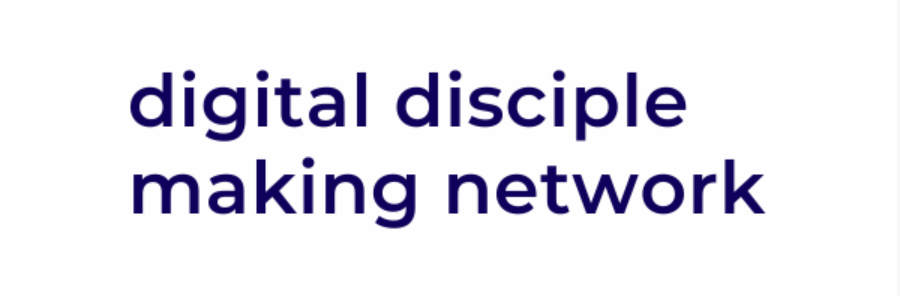 Our Story: Part I

2000: An Arabic web site and follow-up strategy was formed to find seekers.

Late 2000’s
Dr. Frank Preston did research on how people were reached online and began to think about how to use digital strategies for disciple-making

An innovative team in North Africa launched an evangelistic website and built a country-wide network to facilitate face-to-face follow-up.
Our Story: Part II

2012: Based on Dr. Preston’s research, a media initiative was started in SE Asia that is now locally led involving a country-wide network.

2014: A “Media to Movements” team and blog was formed by a mission organization. This began to inspire and train other teams. 

2015-2018: Other training, media and technology efforts emerged like 
Kingdom.Training
Mission Media U
Social Media for Missions
Kavanah Media
Share the Story
Disciple.Tools
Our Story: Part III

2019: The “Media to Movements Coalition” was formed bringing together the various organizations involved in media initiated disciple-making. 

2020 - present: An ecosystem emerges involving training, prayer, research, metric-tracking, regional hubs and communities of practice.
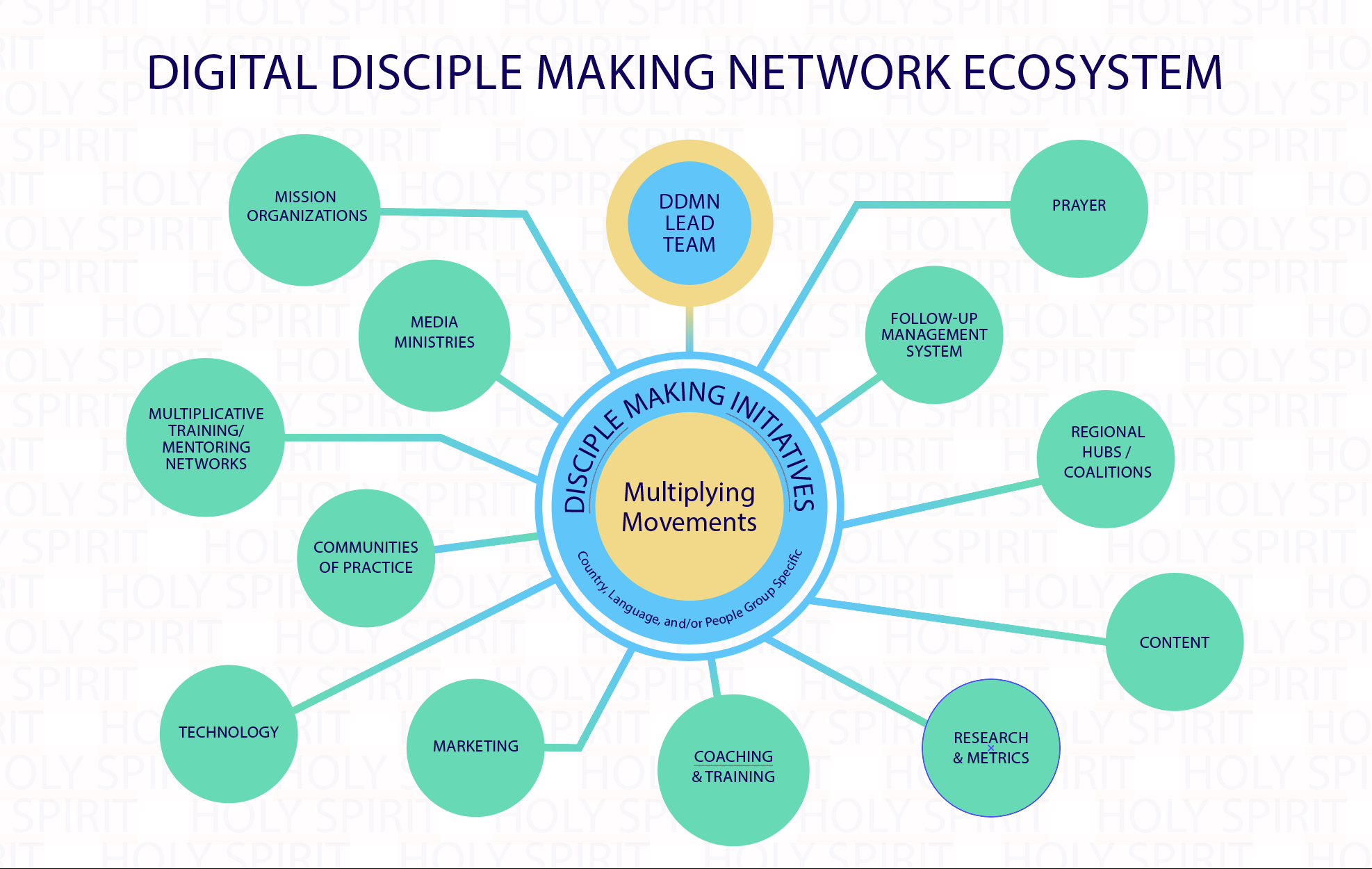 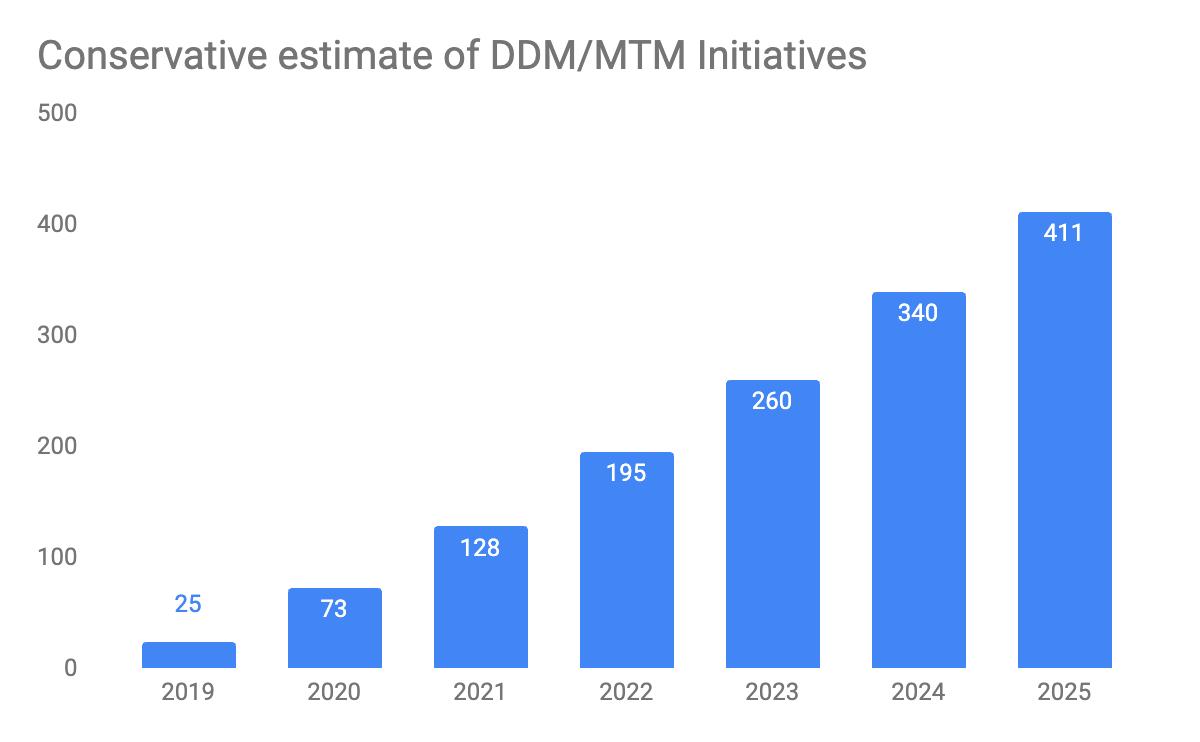 Our Story: Part III

2023
To distinguish between the team that helped launch the media strategy and the network that began in 2019, we changed our name from the Media to Movements Coalition to the Digital Disciple Making Network. 

The new name also reflects the partnership’s expanded vision to be more inclusive of all digital efforts that focus on "making disciples who make disciples" among least-reached people.
Why a Global Practitioner Gathering?

There is no global meetup among practitioners to learn from one another about issues common to most teams.   

It would be wise for practitioners to share their learnings, reduce duplication and accelerate more teams using media strategies for disciple-making.
Desired Outcomes

Begin to create a sense of the global nature of the practitioner community. 

Inspire current practitioners to continue.

Provide help on challenging issues common to most practitioners
Target Audience 

Practitioners who are using a media strategy focusing on making disciples who make disciples. 

We recognize there are different understandings of field strategy (DMM, 4 Fields, local church introductions, online groups) and media strategy (media to movements, Discover Jesus Initiative, individual “grassroots” outreach, etc).
Topic 

“Best Practices & Troubleshooting in Partnership Building”
Meeting Format (times are in UTC)

15:00 Welcome
15:10 Presentations
15:40 Q&A
16:00 Breakouts
16:07 Regroup and Share  
16:15 Final Q&A
16:25 Next Steps / Resources
16:30 End
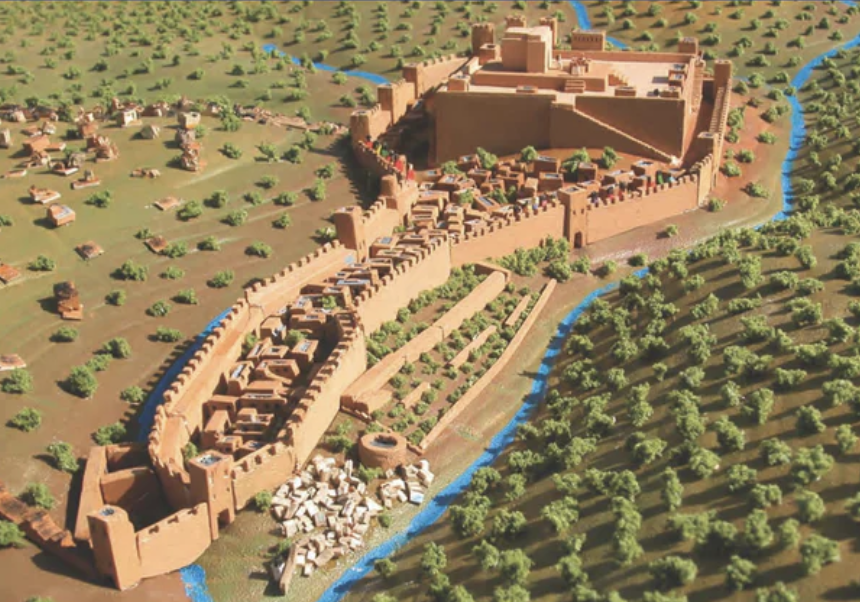 How confident are you in your ability to discern who to partner with in your digital to disciple-making efforts?
[Speaker Notes: How would you rate yourself in your ability to discern who to partner with in digital to disciple-making efforts? (1-5)]
Filters For Effective Partnership 

Connection 
Calling
Clarity of mission 
Commitment
Connection 

Principle: People over projects 

“By this shall all men know that you are my disciples, if you have love one for another.” John 15:35
Calling 

Principle: Go slow and evaluate regularly
Clarity of Mission

Principle: Measure what matters- both qualitatively and quantitatively
Commitment

Principle: Partnership is an investment. It should be appropriately discerned and not entered into lightly.

Tool: Partnership documents
Breakout Discussion Questions (5 minutes)

- What did you hear from the presenter? 

- What would you like to understand more about from the presentation?

- What do you want to take and adapt/adopt for your strategy?